Ｄｉｓｔｒｉｂｕｔｅｄ(Direct )　Interconnection Networks
AMANO, Hideharu
Textbook pp.１４０－１４７
Ｄｉｓｔｒｉｂｕｔｅｄ（Direct Interconnection ）Networks
Nodes are connected with links directly.
Locality of communication can be used.
Extension to large size is easy.
Basic direct networks
Linear
Central concentration
Ring
Tree
Complete connection
Mesh
Metrics of Direct interconnection network（D and ｄ）
Diameter：D
Number of hops between most distant two nodes through the minimal path
degree: d
The largest number of  links per a node.
D represents performance and ｄ represents cost
 Recent trends: 
Performance: Throughput
Cost: The number of long links
Diameter
２（ｎ－１）
Other requirements
Uniformity：Every node/link has the same configuration.
Expandability: The size can be easily extended.
Fault　Tolerance: A single fault on link or node does not cause a fatal damage on the total network.
Embeddability: Emulating other networks
Bisection　Bandwidth
bi-section　bandwidth
The total amount of data
traffic between two halves of
the network.
Hypercube
0001
0000
0010
0011
0100
0111
0101
0110
1000
1001
1010
1011
1100
1101
1110
1111
Routing on hypercube
0001
0000
0010
0101→1100
0011
Different bits
0100
0111
0101
0110
1000
1001
1010
1011
1100
1101
1110
1111
The diameter of hypercube
0001
0000
0010
0101→1010
0011
All bits are different
→ the largest distance
0100
0111
0101
0110
1000
1001
1010
1011
1100
1101
1110
1111
Characteristics of hypercube
D=d=ｌｏｇＮ
High throughput, Bisection　Bandwidth
Enbeddability for various networks
Satisfies all fundamental characteristics of direct networks（Expandability is questionable）
Most of the first generation of NORA machines are hypercubes（iPSC，NCUBE，FPS-T）
Problems of hypercube
Large number of links
Large number of distant links
High bandwidth links are difficult for a high performance processors.
Small D does not contribute performance because of innovation of packet transfer.
Programming is difficult: → Hypercube’s dilemma
Is hypercube extendable?
Yes（Theoretical viewpoint）
The throughput increases relational to the system size.
No（Practical viewpoint）
The system size is limited by the link of node.
Hypercube’s dilemma
Programming considering the topology is difficult unlike 2-D,3-D mesh/torus
Programming for random communication network cannot make the use of locality of communication.
2-D/3-D mesh/torus
Killer applications fit to the topology
Partial differential equation, Image processing,…
Simple mapping stratedies
Frequent communicating processes should be 
Assigned to neighboring nodes
ｋ-ａｒｙ　ｎ-ｃｕｂｅ
Generalized mesh/torus
K-ary n digits number is assigned into each node
For each dimension (digit), links are provided to nodes whose number are the same except the dimension in order.
Rap-around links (ｎ-1→０) form a torus, otherwise mesh.
“high-n” networks are used in recent supercomputers
Tofu in K uses 6-torus
Bluegene Q uses 5-torus
０
０
０
２
２
２
０
０
１
１
１
０
3-ary　1-cube
１
１
１
3-ary　2-cube
２
２
２
k-ary　n-cube
２
２
２
１
１
１
０
０
０
２
２
２
０
０
０
０
０
０
０
０
１
１
１
０
０
０
０
２
１
１
１
０
１
１
１
０
０
０
０
１
１
１
０
１
１
１
２
２
２
１
１
１
１
２
２
１
１
１
3-ａｒｙ　3-ｃｕｂｅ
０
２
２
２
０
０
０
０
２
２
２
０
２
２
２
２
２
２
１
１
１
k-ary　n-cube
3-ary　1-cube
3-ary　2-cube
1***
2***
３-ary　4-cube
0***
３-ary　5-cube
0****
1****
degree: 2*n
Diameter: (k-1)*n
2****
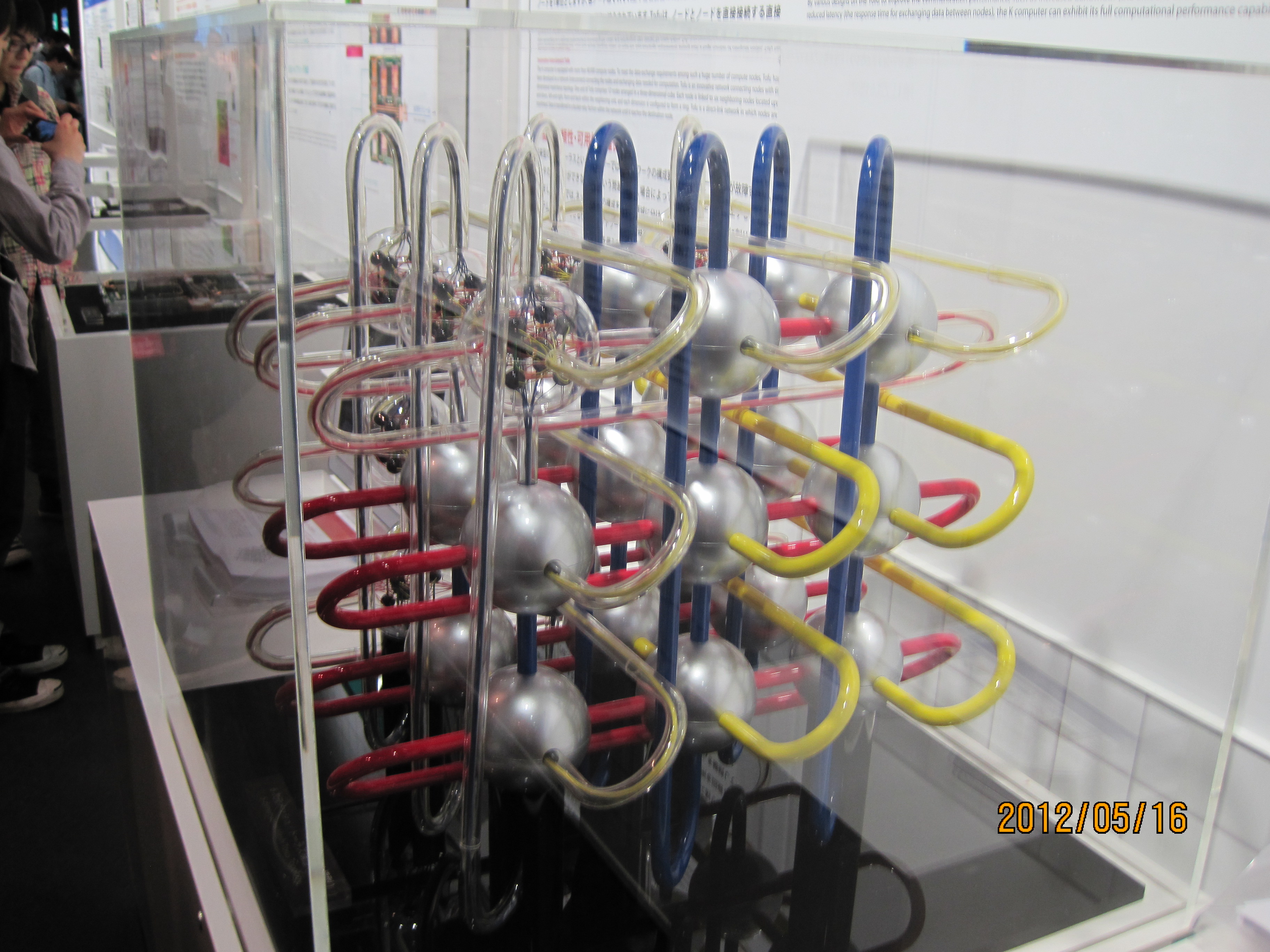 6-dimensional Torus
Tofu
Properties of k-ary　n-cube
A class of networks which has Linear, Ring 2-D/3-D mesh/torus and Hypercube（binary　n-cube） as its member.
Small d=2n but large D（O(k ))
Large number of neighboring links
k-ary　n-cube has been a main stream of NORA networks. Recently, small-n large-k networks are trendy.
1/n
Rise and fall of the members
n
hypercube machines
1980’s
16
HW router
Wormhole, VC
Bandwidth requirement
10
5D/6D Mesh/Torus
2010’s
5
Optical links,
 Increasing size
Low-latency requirement
3
2
2D/3D Mesh/Torus 90’s-2000’s
2
k
100
1000
Quiz
Calculate Diameter (D) and degree (d) of the６-ａｒｙ 4-cube (mesh-type).
Glossary 1
Diameter:直径
degree:次数
Uniformity:均一性
Expandability:拡張性
Embeddability:埋め込み能力
Bisection bandwidth:2分割間転送量
Torus:両端が接続されたネットワークで、特にメッシュに対するものを指す。複数形はToriなので注意
ｎ-ary k-cube:　n進ｋキューブ　2進キューブのことを特にハイパーキューブと呼ぶ
Advanced direct networks
Shuffle based networks
De　Bruijn, Kautz, Pradhan
Extended mesh/torus
Midimew, RDT
Star　Graph
Hierarchical networks
CCC, Hypernet
Circular networks
Circular　Omega、MDCE
Network inside the chip (Network-on-Chip)
Spidergon, Mesh of Tree, Fat-H Tree
Some of them might be classified into indirect networks
De Bruijn network
001
011
000
010
101
111
110
100
0
1
Routings for De Bruijn
001
011
000
010
101
111
110
100
0
Destination　Routing
(001→101)
1
0
1
k-1
..
..
..
..
B(k，n)
K-ary n-digits
Characteristics of De Bruijn
Benefits
d=2k、D=n=logN
When k=2, d=4、D=logＮ，that is, d of 2-dimensional mesh but D of hypercube.
Problems
Optimal routing is difficult (not established yet).
Destination　routing cannot make a best use of communication locality.
No killer applications.
Self loop and duplicated links
Kautz network
210
The same number
should not be at the 
neighboring digit
121
101
012
010
212
120
201
102
021
202
020
Circular networks
Circular　Omega
Advantageous for one-way communication
Used in data-flow machine EM-4
MDCE(CCCB)
Hierarchical structure of Circular　Omega（Banyan）
Used in massively parallel machine RWC-1
000
000
001
001
010
010
011
011
100
100
101
101
110
110
111
111
Circular　Omega network
Cube Connected Circular Banyan
Circular Banyan
3-Dimensional
Proposed for RWC-1
Star graph
ABCD
DBCA
CBAD
CBDA
BACD
BDCA
BACD
CABD
CDBA
BCDA
ACBD
DCBA
CDAB
BDAC
ADCB
DBAC
DCAB
ADBC
ACDB
DACB
DABC
ABDC
CADB
BADC
Connection n! nodes
Routing on Star graph
ABCD
DBCA
CBAD
CBDA
BACD
BDCA
BACD
CABD
CDBA
BCDA
ACBD
DCBA
CDAB
BDAC
ADCB
DBAC
DCAB
ADBC
ACDB
DACB
DABC
ABDC
CADB
BADC
If Ａ is top, change with arbitrary symbol,
else, change with the symbol of destination
node
ＡＢＣＤ　→　ＤＡＢＣ
３（ｎ－１）／２
Hierarchical network
CCC(Cube　Connected　Cycles)
ｈｙｐｅｒｃｕｂｅ＋loop
Hypernet
Compete connection＋hypercube
Well combined, weak points of original networks are vanished.
Complicated routing, gap between hierarchies
CCC(Cube　Connected　　　　　Cycles)
000
001
100
101
0
1
2
011
010
110
111
Hyper Net
h
i
d
b
o
a
c
b
j
c
e
d
k
h
f
m
e
f
g
l
a
n
g
p
Other links are used for
further upper hierarchy
Extended mesh/torus
Including mesh/torus structure
Extended links for performance enhancement
Reconfigurable　Mesh
Midimew
RDT
RDT(Recursive　Diagonal　Torus)
Multicasting on the RDT
Topology for NoC:   (1)
Spidergon
Ring + diagonal links
Node degree 3;
[Coppola, ISSOC’04]
[Bononi, DATE’06]
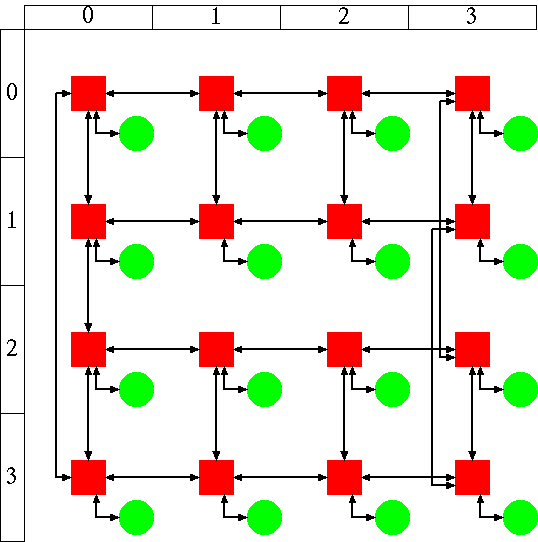 Spidergon (2-D layout)
router
core
Topology for NoC:   (2)
WK-recursive (d,k)
hierarchical network
Mesh-of-Tree
Mesh + Tree
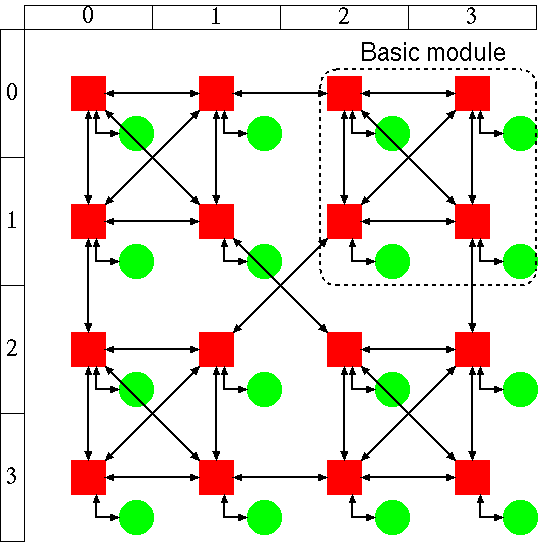 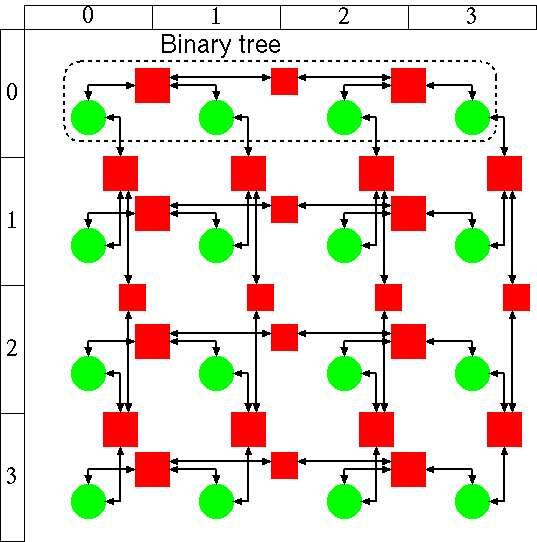 WK-recursive (4,2)
Mesh-of-Tree
[Vecchia, FCGS’88]
[Leighton, Math System theory’84]
計算コア
router
[Rahmati, ICCD’06]
Torus is formed
Fat H-Tree： A network topology for NoCs
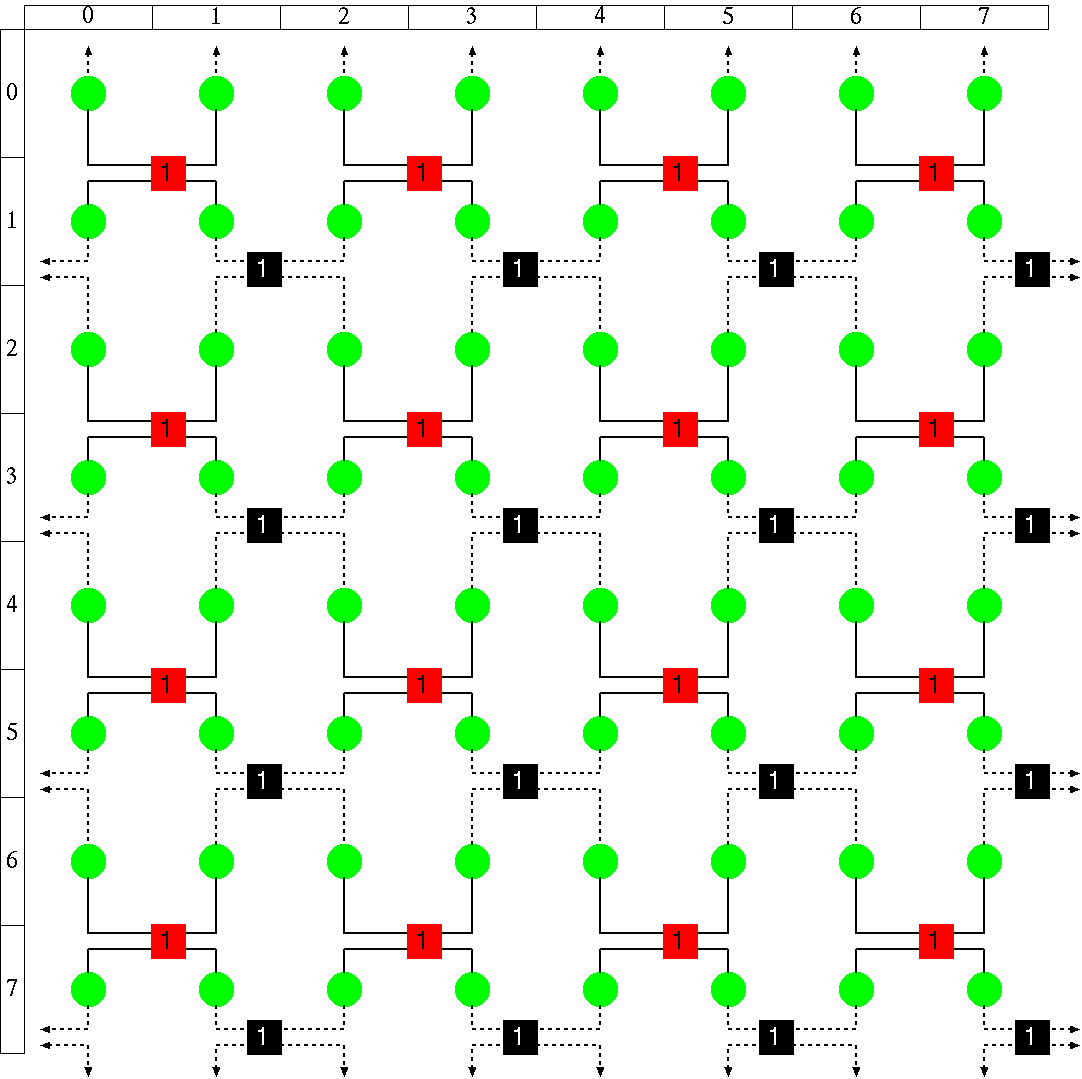 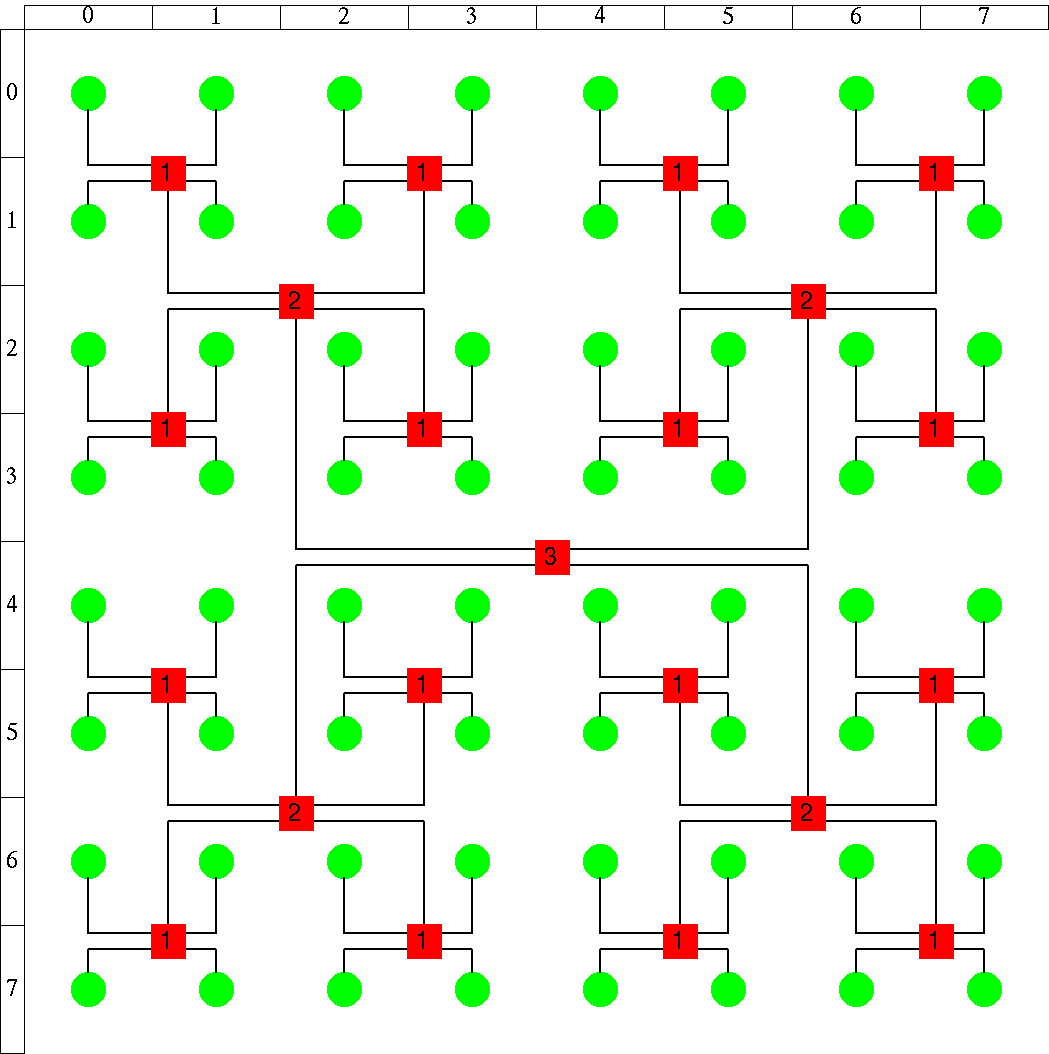 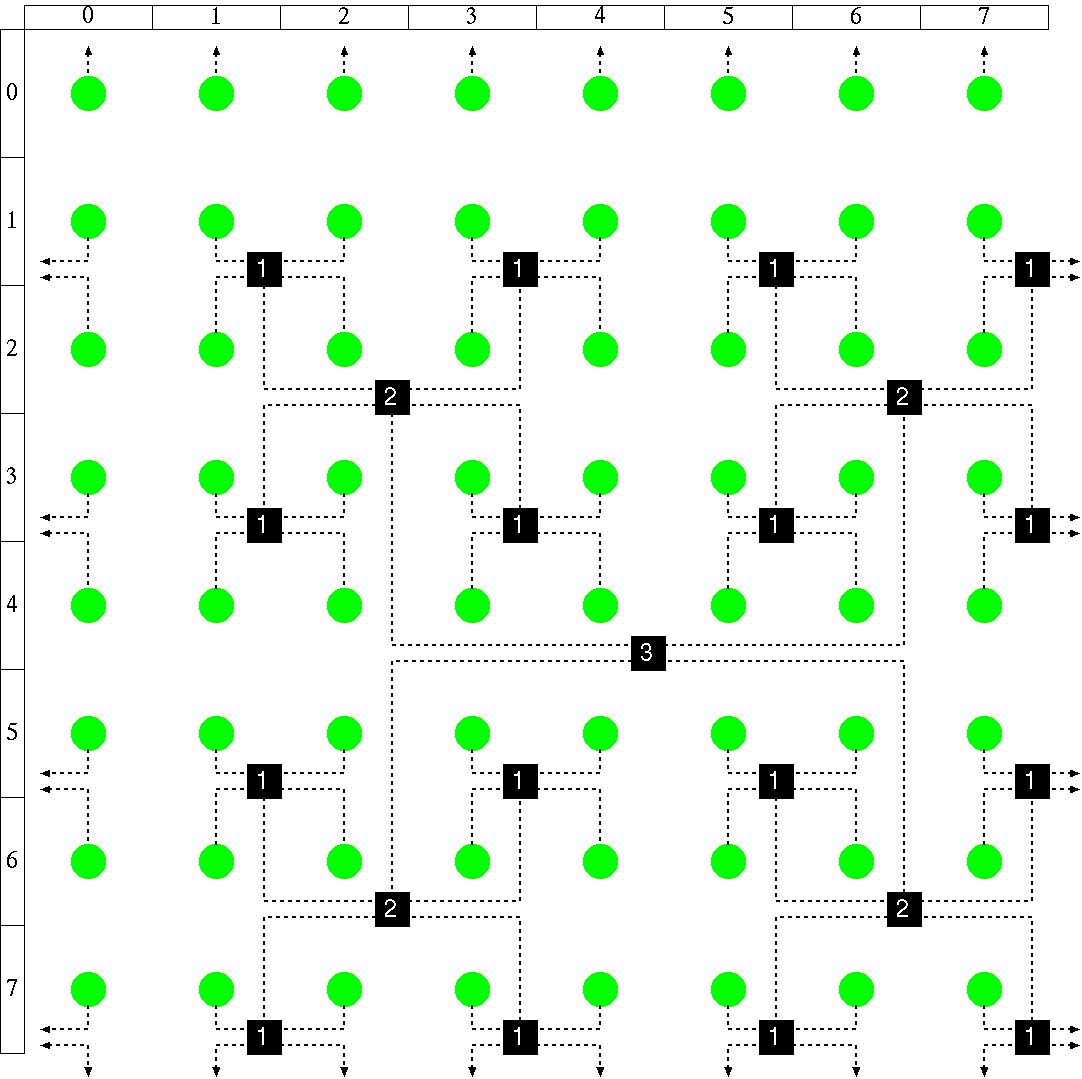 Each core connects to      Red tree and Black tree
(※)  routers for more than rank-2 are omitted
router,           Core
router,        Core
Glossary 2
De Bruijin:人の名前でドブロイアンと読むのが本来の読み方だが英語圏の人はこれをデブルージンと読むので注意（最初全然わかんなかった）
Summary
Recently, practical new topologies are not proposed.
A lot of “made-in-Japan” networks
Asymmetric indirect networks will be widely used.
Exercise
Compute diameter of CCC with 16 cycles each of which has 4 nodes.
Hint: How is the method to move between cycles efficiently?